School Violence in Rural Areas: Prevalence, Explanation and Prevention
Dr. Timothy C. Hayes
University of North Georgia
Why Rural?
Theories that do not account for variations in rural crime are being viewed as limited (Weisheit and Donnermeyer 2000)

In Addition:
Rural Crime has not declined as rapidly as crime in the urban setting
Rural crime represents a relatively small proportion of the volume of crime in the US, but...
The share of rural crime (compared to cities and suburbs) has grown
Why Rural Violence/Crime (contd.)?
Relative risk of violence within rural areas is largely unchanged over the past few decades

Rural crime has not changed in the same manner as urban crime
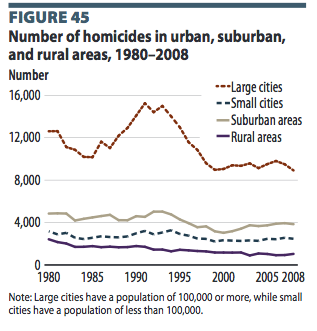 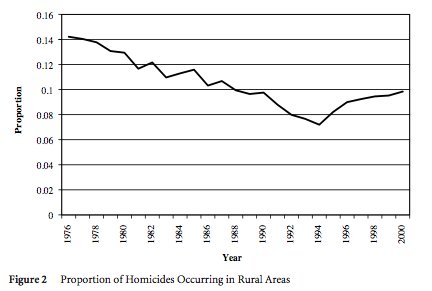 School Violence and other Issues in Rural Areas
Bullying 

Dating Violence

Presence of Drugs / Alcohol - Is this a factor?
Bullying in Rural Schools
Wide range of estimates due to difference in definitions

Study in Rural Illinois - 34% of students reported that they had been bullied. (Stockdale, et al. 2002)

Significantly higher than in urban locations. (9.7% reported being bullied in rural vs 6.7% in urban) (DeVoe, et al, 2004)
Dating Violence in Rural Schools
Foshee, et al. (1998) - 34.9% of females and 38% of males reported being a victim at least once

Spencer and Bryant (2000) -  12% of rural teens report experiencing dating violence once, 16% report several times

McDonell, Ott and Mitchell (2010) - 27% of females and 17.8% of males report dating violence
Prevention Programs
Second Step Program (1st through 5th grade)

RIPP - Responding in Peaceful and Positive Ways (6th, 7th, 8th grade)

Safe Dates - Aimed at Dating Violence in 8th and 9th grade

School Resource Officer Programs - little formal evaluation
YRBS Data 2013 (Totals by Gender)
YBRS Data 2013 (Totals by Gender)
Further Study
Rural Urban Differences in CDC data…

Evaluation of any existing SRO programs in known areas of CDC data collection

Other structural factors